A Low-Power Analog Bus for 
On-Chip Digital Communication 

Master’s Thesis Defense
Farah Naz Taher

Thesis Advisor: Dr. Vishwani D. Agrawal
Committee Members: 
Dr. Victor P. Nelson, Dr. Adit D. Singh
June 21, 2013
Outline
Motivation
Background
Problem Statement
Concept
Result
Future Work
Reference
2
Farah Naz Taher
Motivation
3
Farah Naz Taher
Motivation
Moore’s Law:  Empirical observation that component density and performance of integrated circuits doubles every year
G. E. Moore, 1965
S. E. Thompson et. al., Materials Today 2006.
4
Farah Naz Taher
Motivation
Pollack's Rule: Each technology generation doubles the number of transistor on a chip which enables that performance increase is roughly proportional to square root of increase in complexity.
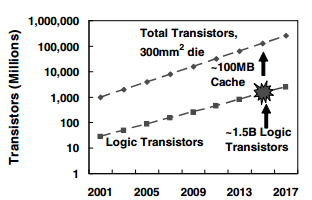 S. Borkar, DAC 2007
5
Farah Naz Taher
Motivation
6
Farah Naz Taher
Outline
Motivation
Background
Problem Statement
Concept
Result
Future Work
Reference
7
Farah Naz Taher
Bus Structure
A bus is a collection of signals (wires) that connects one or more IP components for the purpose of data communication.
8
Farah Naz Taher
Issues With Parallel Bus
Power Dissipation
Routing Complexity
Area
Signal Integrity and Crosstalk
Performance
9
Farah Naz Taher
Dynamic Power
For low swing signaling:
     Average dynamic power for a single wire:
Weste and Harris, 2010
10
Farah Naz Taher
Dynamic Power
If there are n-lines in the bus with similar activity, then the total power consumed by such a bus will be n-times that of a single bit line
Weste and Harris, 2010
11
Farah Naz Taher
Dynamic Power
Analysis shows that interconnect power can be over 50% of the dynamic power; over 90% of the interconnect power is consumed by only 10% of the interconnections
Weste and Harris, 2010
12
Farah Naz Taher
The SerDes Option
SerDes is a widely used technique for replacing multiple-lines on-chip bus with a single on-chip line to achieve high speed serial communication.
In serial bus architecture, n parallel data bits are serialized at the transmitter side. The data transfer takes place at a speed which is n times higher than the data rate of the parallel data. 
At the receiver side, the data has to be de-serialized to reproduce the n-bit parallel word.
A. Kedia et. al., ISCAS 2007		N. Hatta et. al. ISPJ 2006
13
Farah Naz Taher
Disadvantages of SerDes
Encoding scheme needs to be employed to reduce power consumption. Some proposed methods are:
Silent: Low energy transmission
LOUD: Bit ordering
14
Farah Naz Taher
Outline
Motivation
Background
Problem Statement
Concept
Result
Future Work
Reference
15
Farah Naz Taher
Problem Statement
The objective of this work is to develop a low power analog bus for on-chip communication to replace existing parallel digital bus.
16
Farah Naz Taher
Outline
Motivation
Background
Problem Statement
Concept
Result
Future Work
Reference
17
Farah Naz Taher
Analog Bus
Replace n wires of an n-bit digital bus carrying data between cores with just one (or few) wire(s) carrying analog signal(s) encoded into 2n levels of voltage
Analog bus uses digital-to-analog converter (DAC) drivers and analog-to-digital converter (ADC) receivers.
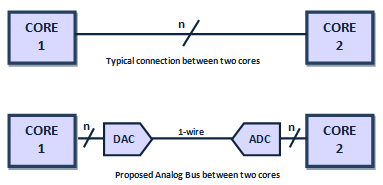 18
Farah Naz Taher
Parallel Bus vs. Analog Bus
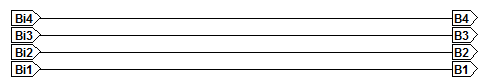 19
Farah Naz Taher
Parallel bus vs. Analog Bus
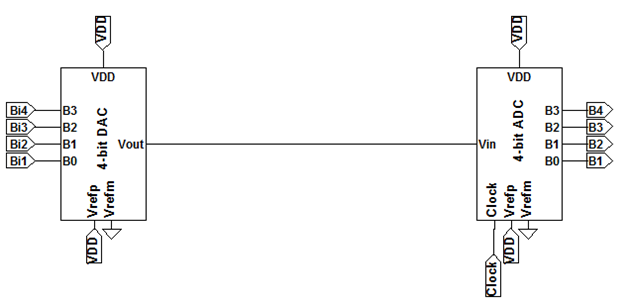 20
Farah Naz Taher
Analog Bus
21
Farah Naz Taher
Vswing
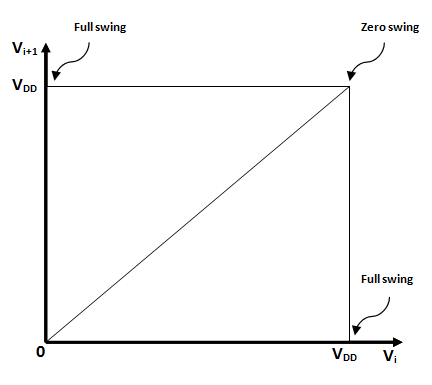 22
Farah Naz Taher
Vswing
Total number of possible variations
				
Total possible voltage swing
 			

Average Voltage swing
23
Farah Naz Taher
Proposition
The analog bus can be used in cases where:
i. Power consumed by analog bus architecture < Power consumed by parallel bus
ii. The signal can be reproduced without any error
The choice of resolution for substituting the number of lines in digital buses with proposed analog bus depends on two criteria.
i. Power consumed by the ADC and DAC
ii. Noise margin of signal line
24
Farah Naz Taher
Proposition
The analog bus can be used in cases where:
i. Power consumed by analog bus architecture < Power consumed by parallel bus
ii. The signal can be reproduced without any error
The choice of resolution for substituting the number of lines in digital buses with proposed analog bus depends on two criteria:
i. Power consumed by the ADC and DAC
ii. Noise margin of signal line
25
Farah Naz Taher
Proposition
Corollary 1:
      Analog bus is effective only if the power consumed by the analog bus architecture is less than the power consumption of the digital bus.


Corollary 2:
To reproduce the signal in the digital bus without any error, the noise level should be less than half of the resolution of the ADC.
26
Farah Naz Taher
Proposition
Corollary 1:
      Analog bus is effective only if the power consumed by the analog bus architecture is less than the power consumption of the digital bus.


Corollary 2:
     To reproduce the signal in the digital bus without any error, the noise level should be less than half of the resolution of the ADC.
27
Farah Naz Taher
Advantages
28
Farah Naz Taher
Advantages
29
Farah Naz Taher
Outline
Motivation
Background
Problem Statement
Concept
Experimental Result
Future Work
Reference
30
Farah Naz Taher
Experimental Setup
ITRS Interconnect Roadmap 2012
LTspice IV (Version 4.18b)
Baker 2008
31
Farah Naz Taher
Replacement of 4-Line Parallel Bus
32
Farah Naz Taher
Replacement of 4-Line Parallel Bus
Digital Data: Bus Input


Analog Data: Simulated DAC Output
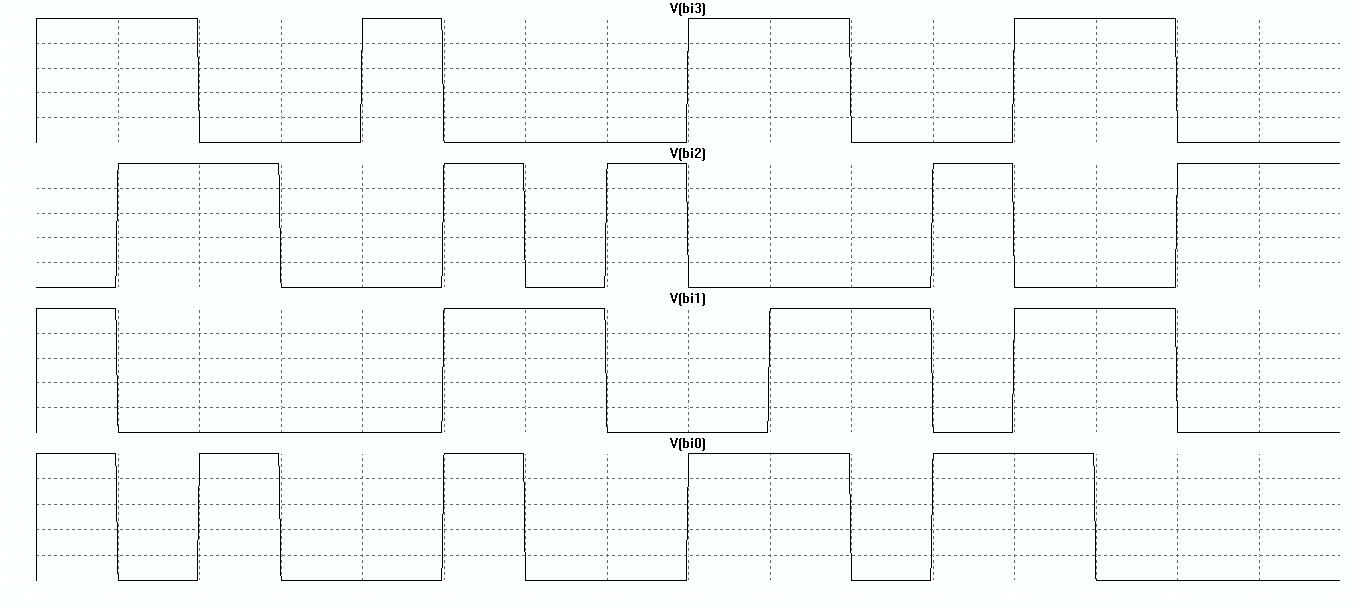 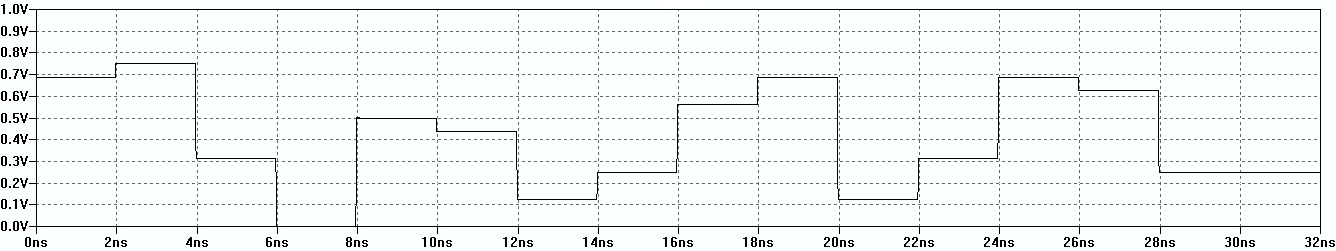 33
Farah Naz Taher
Replacement of 4-line Parallel Bus
Bus width = 4, Frequency = 1GHz
34
Farah Naz Taher
Replacement of 4-line Parallel Bus
Bus width = 4, Frequency = 1GHz
35
Farah Naz Taher
Replacement of 4-line Parallel Bus
Bus width = 4, Frequency = 500MHz
36
Farah Naz Taher
Replacement of 4-line Parallel Bus
Bus width = 4, Frequency = 500MHz
37
Farah Naz Taher
Replacement of 8-Line Parallel Bus
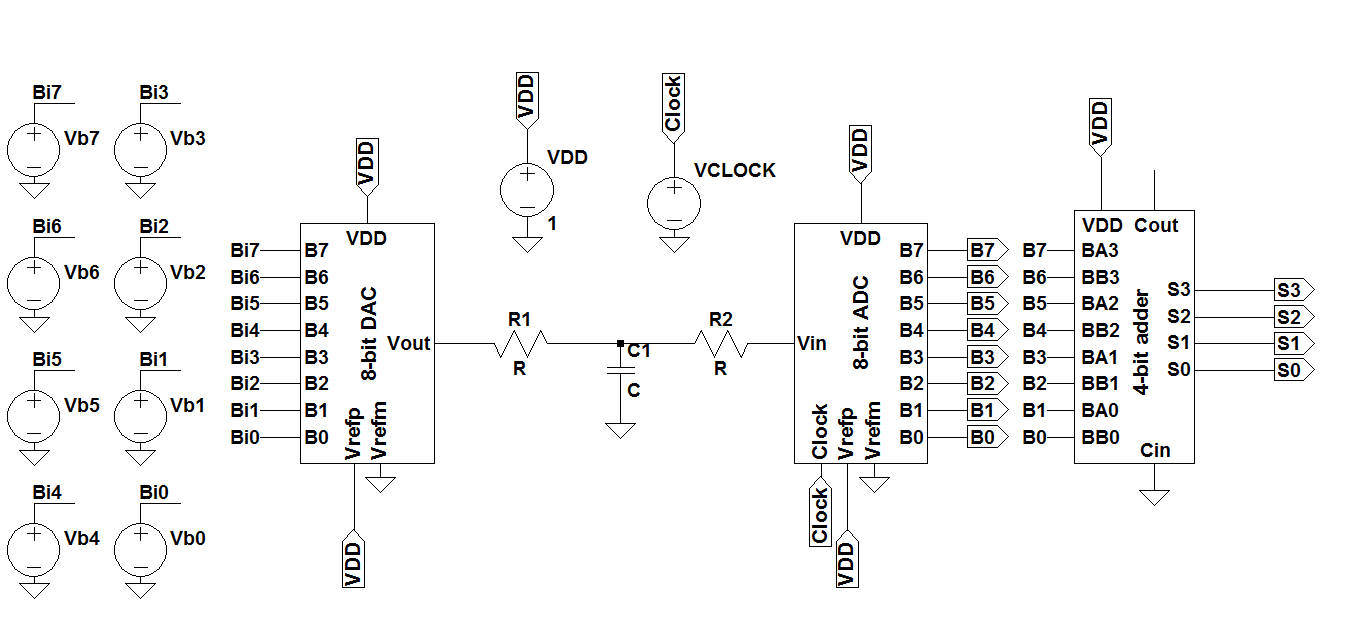 38
Farah Naz Taher
Replacement of 8-Line Parallel Bus
Digital Data



Analog Data
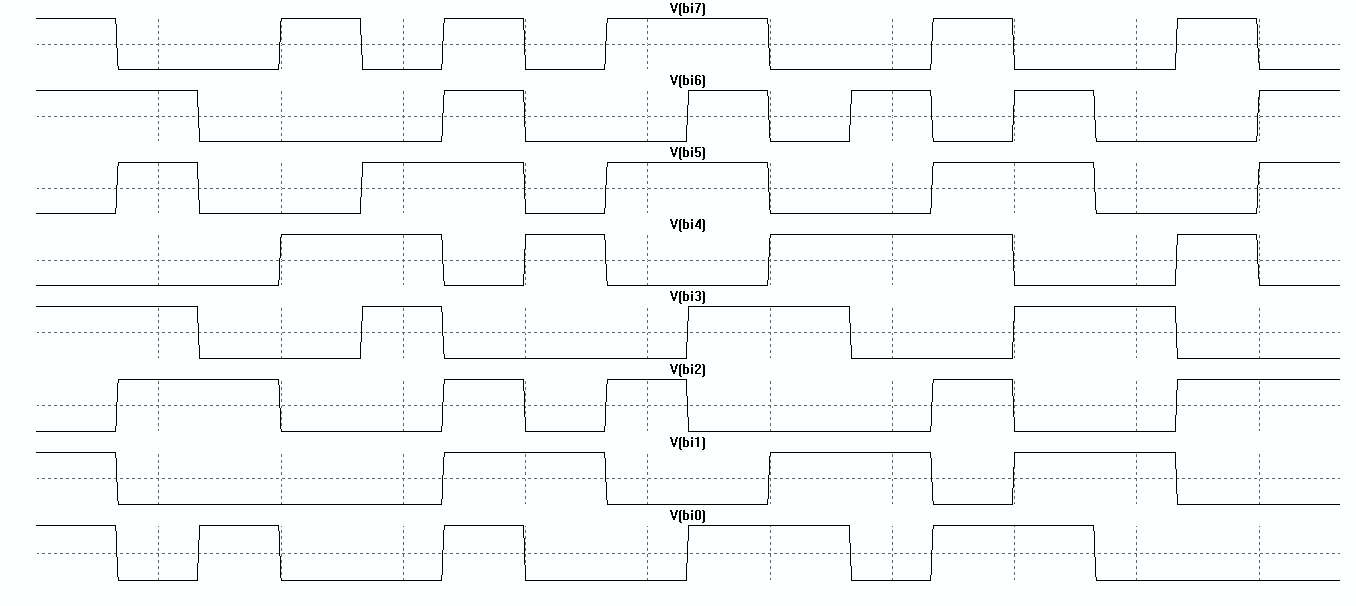 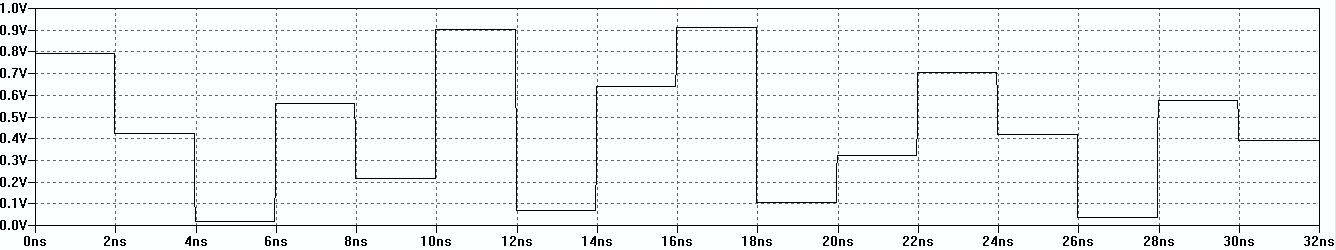 39
Farah Naz Taher
Replacement of 8-Line Parallel Bus
Bus width = 8, Frequency = 500MHz
40
Farah Naz Taher
Replacement of 8-Line Parallel Bus
Bus width = 8, Frequency = 500MHz
41
Farah Naz Taher
Analysis for f = 500MHz
42
Farah Naz Taher
Analysis
Bus Width: 4, Frequency: 500MHz, Length = 1mm
The average power consumption per mm for the analog bus is around 16.17 µW. 
The average power consumption for a 4-bit bus is 219 µW.

Bus Width: 8, Frequency: 500MHz, Length = 1mm
The average power consumption per mm for the analog bus is around 18.3 µW. 
The average power consumption for an 8-bit bus is 469.2 µW.
43
Farah Naz Taher
Analysis
The power consumption in the parallel bus has an exponential increase with respect to the bus length whereas the power consumption in the analog bus increases slowly.
SPICE simulation for an ideal case shows that, the ratio of bus power consumed by the proposed analog scheme to a typical parallel digital scheme is given by Panalog/Pdigital = 1/(3n).
44
Farah Naz Taher
Analysis
The power consumption of the ADC/DAC can be a design challenge for analog bus.
ADC/DAC with a power consumption in µW range exists already. Example:
ADC (ADS7924 from Texas Instruments): 5.5µW
DAC (LTC1591 from Linear technology): 10µW
In the 4-Bit and 8-Bit cases we have available power margins of 200µW and 450µW, respectively.
The analog bus architecture will save power even after addition of 15.5µW  power consuming elements.
45
Farah Naz Taher
Outline
Motivation
Background
Problem Statement
Concept
Experimental Result
Future Work
Reference
46
Farah Naz Taher
Future Work
This thesis examined the feasibility of the scheme, much work remains to be done
47
Farah Naz Taher
Outline
Motivation
Background
Problem Statement
Concept
Experimental Result
Future Work
Reference
48
Farah Naz Taher
Reference
“14-Bit and 16-Bit Parallel Low Glitch Multiplying DACs with 4-Quadrant Resistors,“ White Paper, Linear Technology Corporation, Feb. 1999. http://cds.linear.com/docs/en/datasheet/15917fa.pdf. 
“2.2V, 12-Bit, 4-Channel, microPOWER Analog-to-Digital converter With I2C Interface,“ White Paper, Texas Instruments Incorporated, Jan. 2012. http://www.ti.com/lit/ds/symlink/ads7924.pdf.
“LTspice IV (Version 4.18b)," 2013. Linear Technology Corporation, http://www.com/designtools/software/#LTspice.
R. J. Baker, CMOS Mixed-signal Circuit Design. John Wiley & Sons, 2008.
S. Borkar, “Thousand Core Chips: A Technology Perspective," in Proc. 44th Design Automation Conference, 2007, pp. 746-749.
N. Hatta, N. D. Barli, C. Iwama, L. D. Hung, D. Tashiro, S. Sakai, and H. Tanaka, “Bus Serialization for Reducing Power Consumption," ISPJ Trans. Advanced Computing Systems, vol. 47, no. SIG-3, pp. 686-694, Mar. 2006.
A. Kedia and R. Saleh, “Power Reduction of On-Chip Serial Links," in IEEE International Symp. Circuits and Systems, 2007, pp. 865-868.
B. Li, V. D. Agrawal, and B. Zhang, “Mixed-Signal Compression of Digital Test Data.“ Personal Communication, June 2013.
G. E. Moore, “Cramming More Components onto Integrated Circuits," Electronics. Vol. 38, no. 8, Apr. 1965.
Semiconductor Industry Association, “International Technology Roadmap for Semiconductors,“ 2012. http://www.itrs.net/Links/2012ITRS/Home2012.htm.
F. N. Taher and V. D. Agrawal, “A Low-Power Analog Bus Approach for On-Chip Digital Communication," 31st IEEE International Conf. Computer Design, 2013. Submitted
F. N. Taher, S. Sindia, and V. D. Agrawal, “An Analog Bus for Low Power On-Chip Digital Communication," in Work-in-Progress Poster Session, Design Automation Conference, (Austin, Texas), June 2013.
49
Farah Naz Taher
Farah Naz Taher
Farah Naz Taher